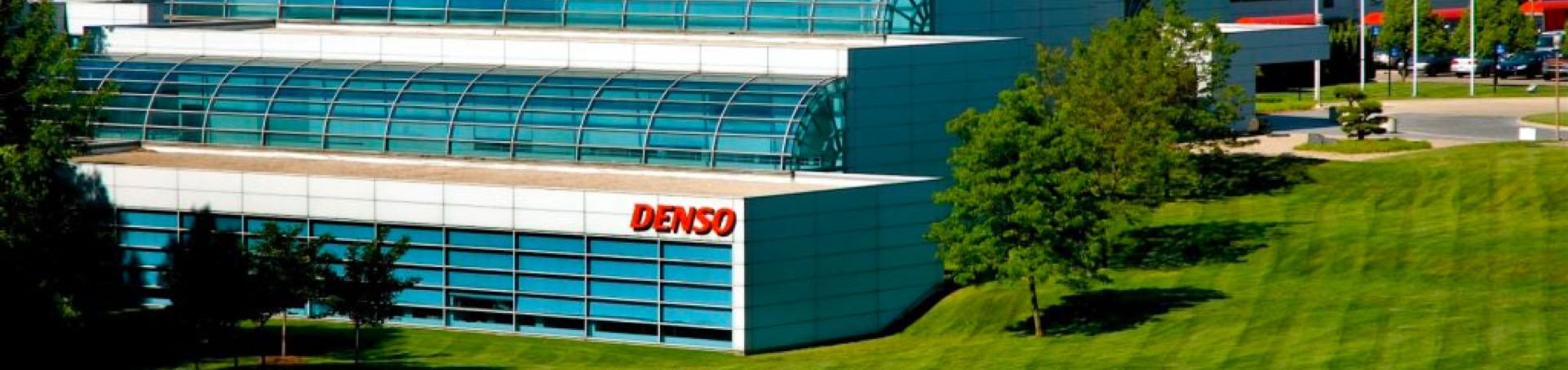 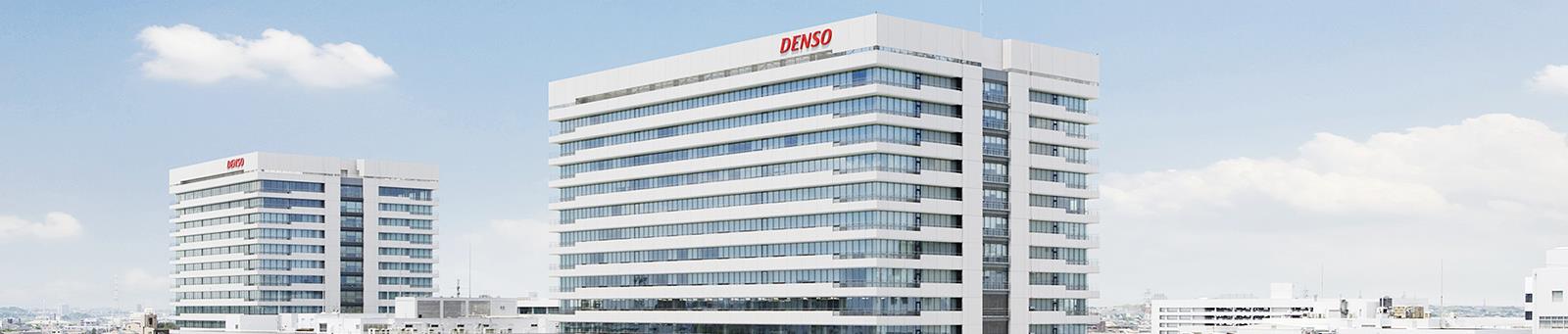 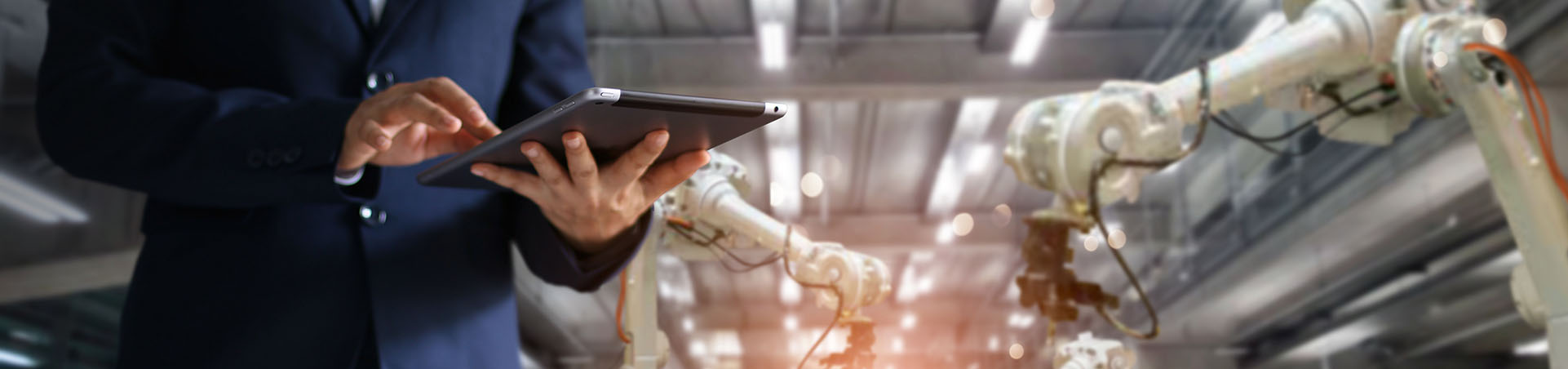 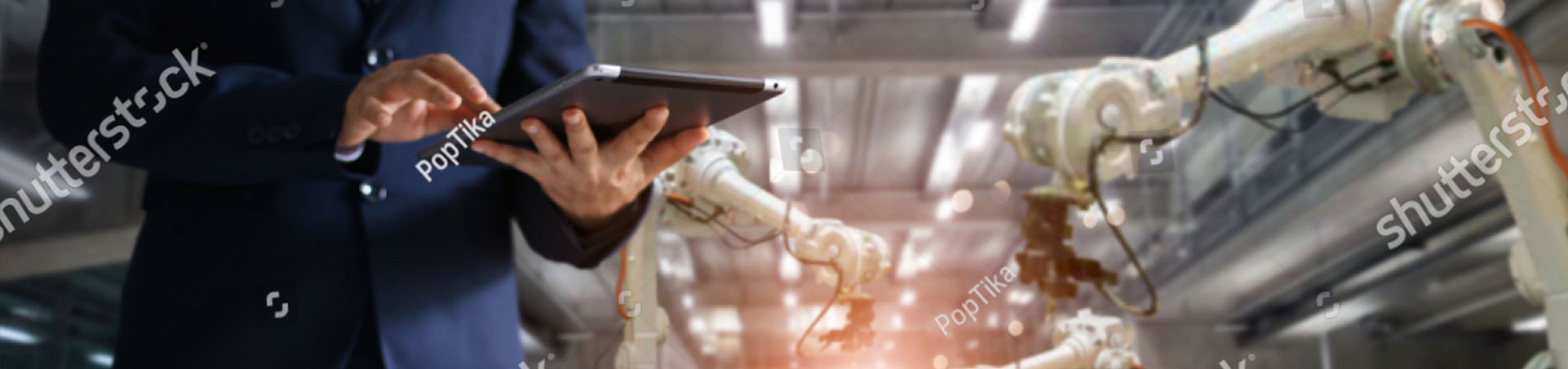 Major North American Customers